Counting Elements and Atoms
Presented by Kesler Science
[Speaker Notes: Created by Kesler Science – More 5E lessons at KeslerScience.com]
Essential Questions:
How are chemical formulas used to identify substances?
How do chemical formulas determine the number of atoms of each element using subscripts, coefficients, and parenthesis?
Quick Action – INB Template
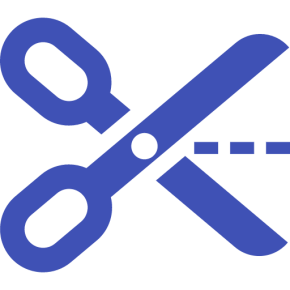 Directions for INB Template

Cut out the three INB pages for Counting Atoms and Elements.

Paste this whole page into your notebook. (It will be the last page of a 3 page flipbook.)

This will be page 3.
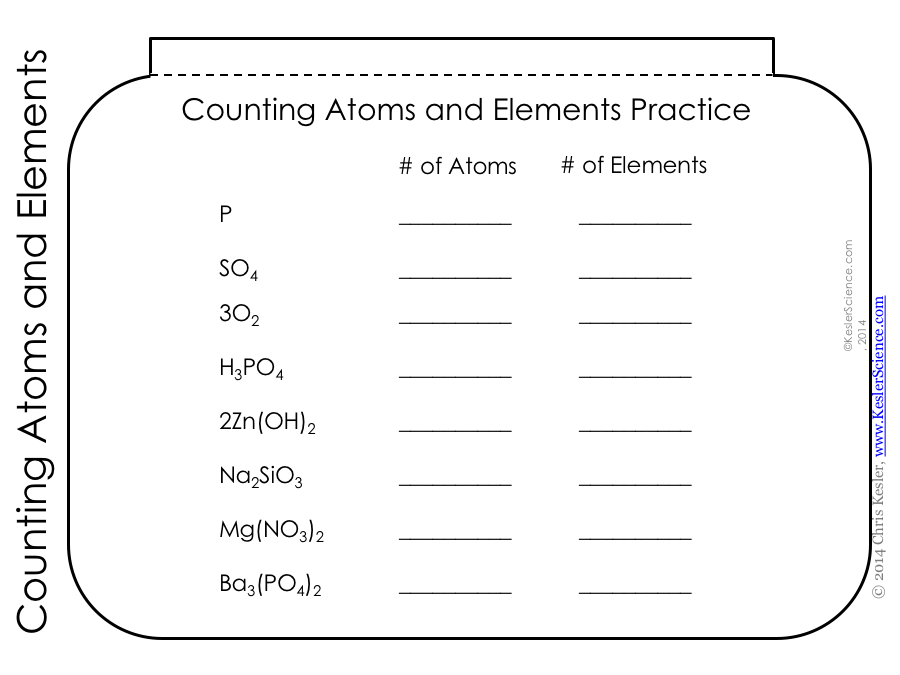 © KeslerScience.com
Quick Action – INB Template
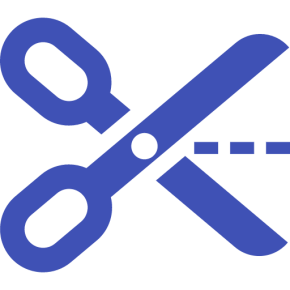 Directions for INB Template

Page 2

Paste only the tab on top of page 3 that says “Counting Elements and Atoms and Elements Practice.”
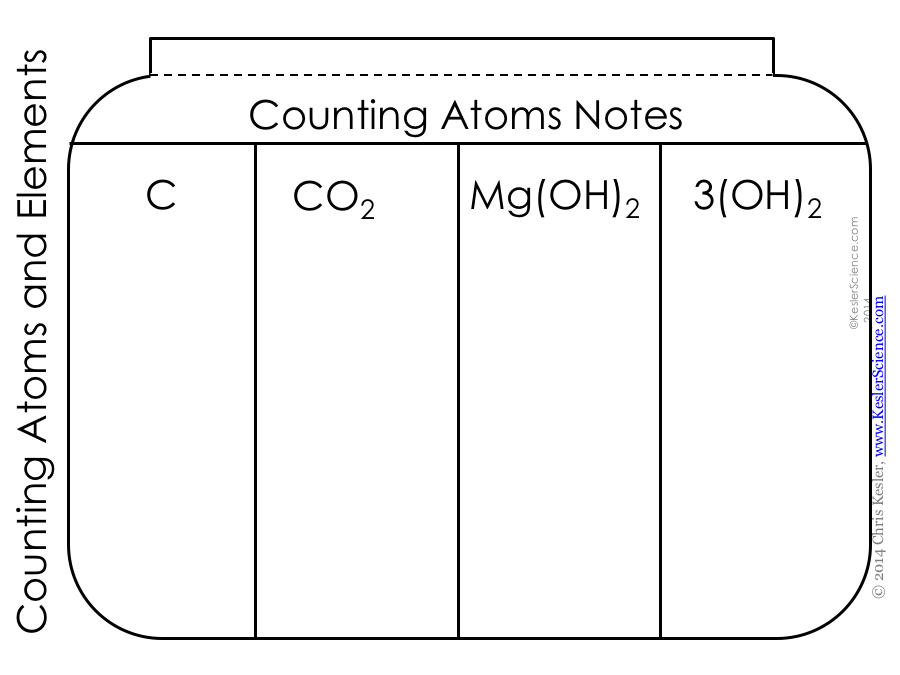 © KeslerScience.com
Quick Action – INB Template
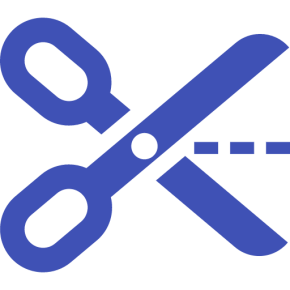 Directions for INB Template

Page 1 

Paste only the tab on top of page 2 that says “Counting Elements and Atoms and Elements Practice.”
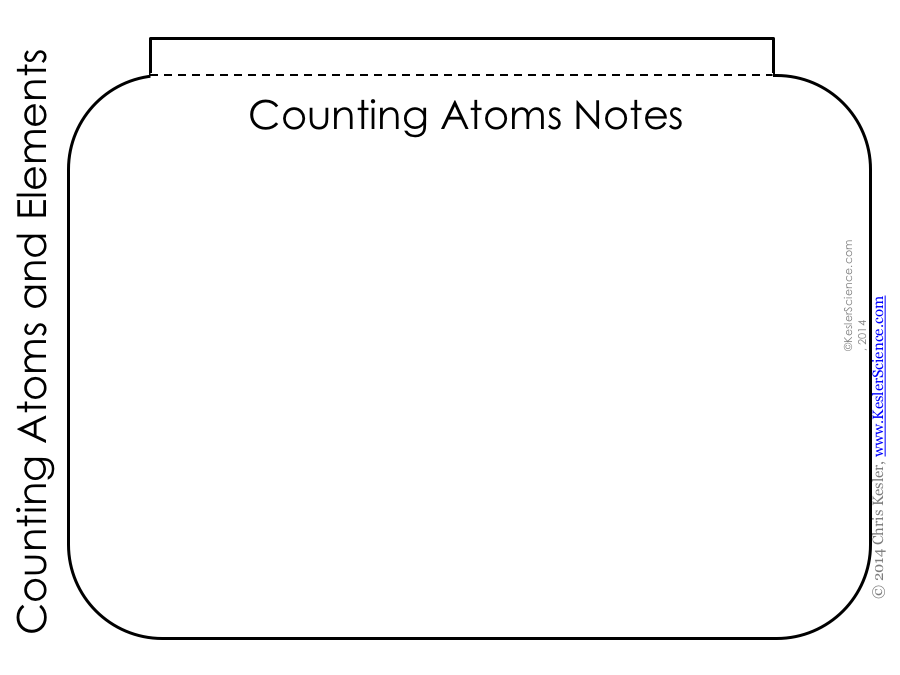 © KeslerScience.com
Counting Elements and Atoms
Glucose
Elements
A chemical that cannot be broken down into another substance
Each unique capital letter represents a different element.
How many elements are in glucose?
C6H12O6
3 Elements
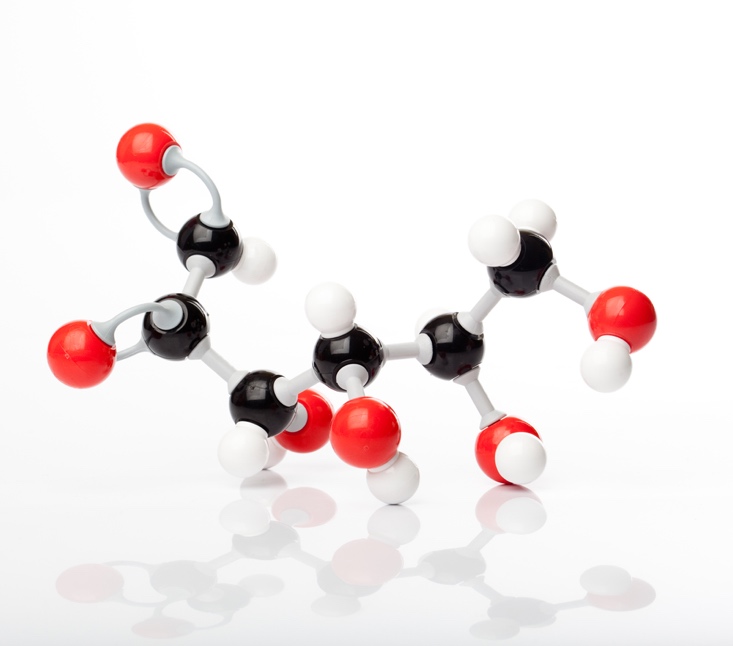 © KeslerScience.com
Counting Elements and Atoms
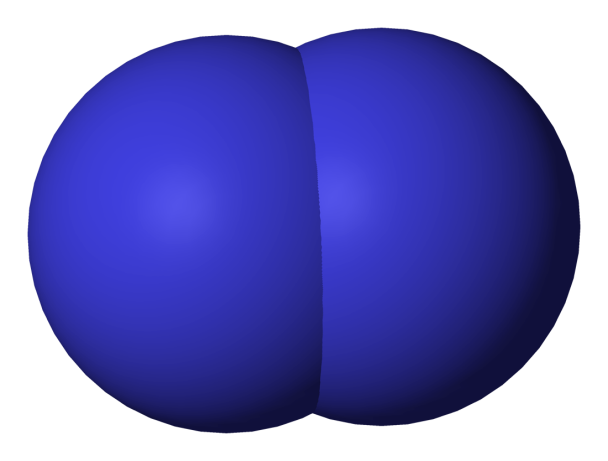 Atoms
The smallest part of a chemical element
Found on the Periodic Table
Combining atoms creates molecules.
Molecule of an element (same kind of atoms)
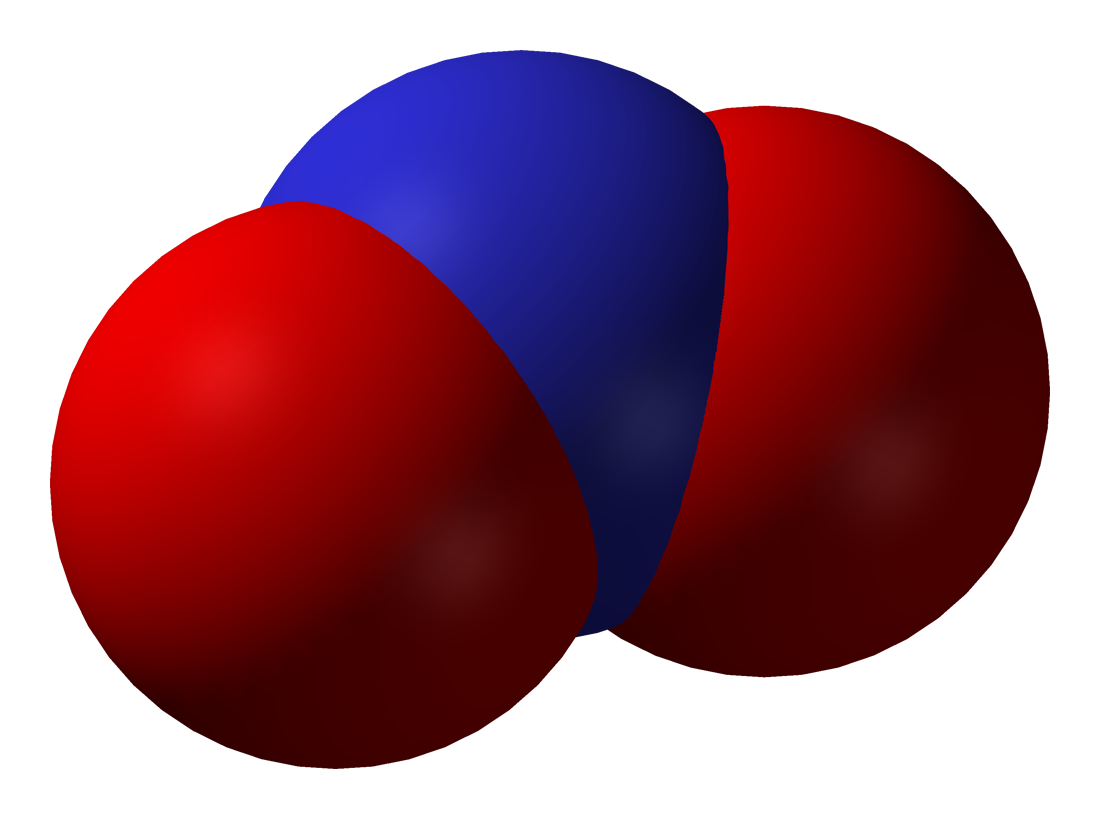 Molecule of an compound (different kind of atoms)
© KeslerScience.com
Counting Elements and Atoms
Formula for Molecules
An expression which states the number and type of atoms present in a molecule of a substance.

H2 tells you there are 2 atoms  of hydrogen.

H2O tells you there are 2 atoms of hydrogen and 1 atom of oxygen.
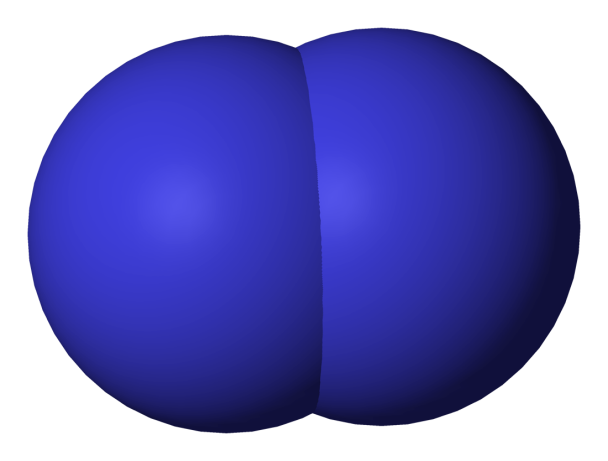 Molecule of an element (same kind of atoms)
H2
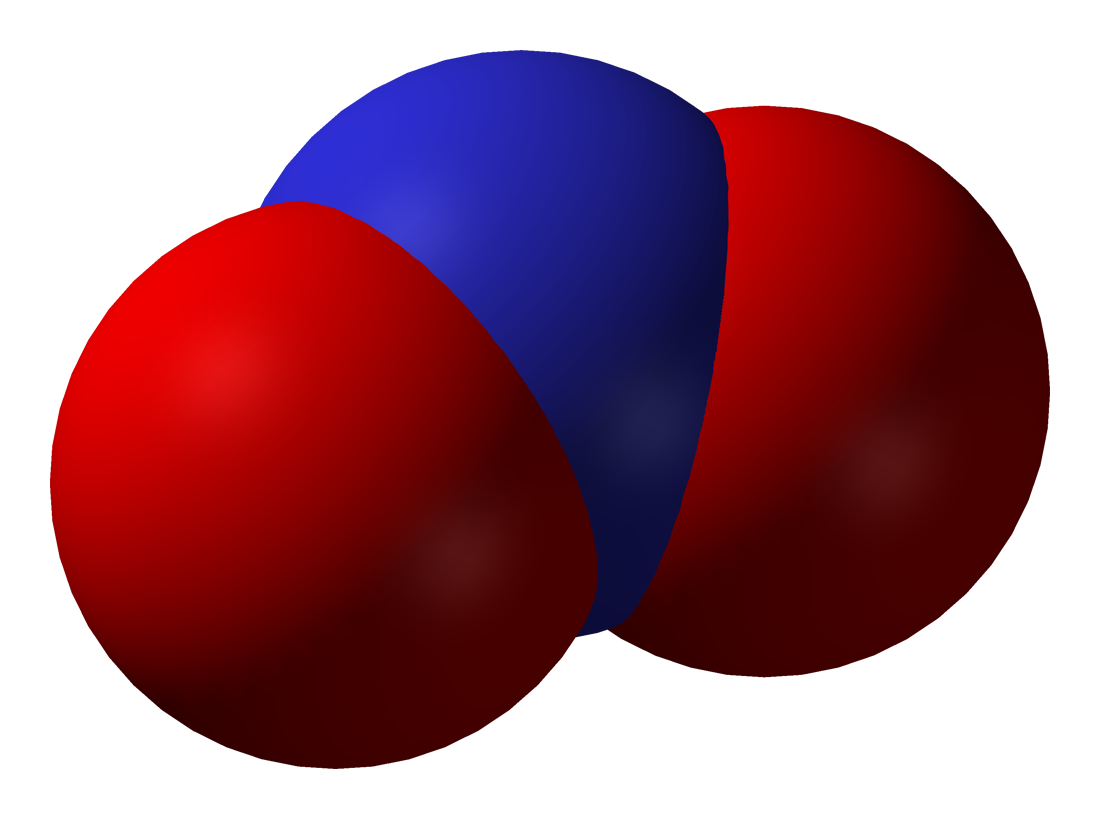 Molecule of an compound (different kind of atoms)
H2O
© KeslerScience.com
Counting Elements and Atoms
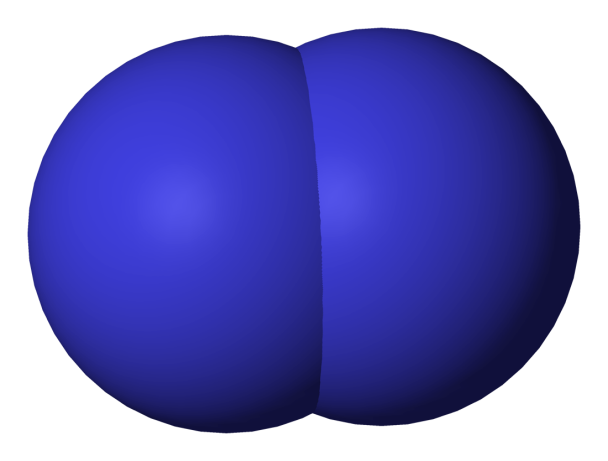 Adding the Subscripts
How can you tell there is only one atom of oxygen in H2O?
Subscripts
The small numbers after the element’s name
No subscript means there is   only one atom present. (The one is not needed.)
Molecule of an element (same kind of atoms)
H2
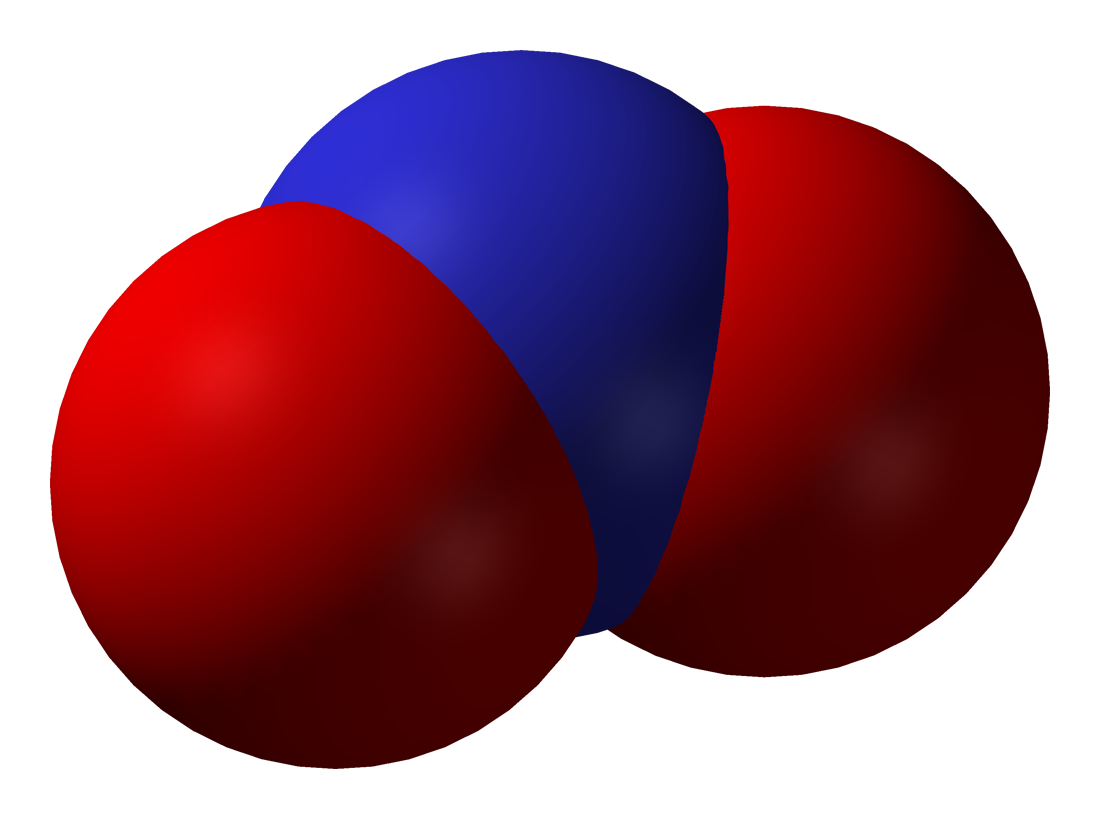 Molecule of an compound (different kind of atoms)
H2O
© KeslerScience.com
Quick Action – Counting Elements and Atoms
Let’s practice counting. 
Count the number of atoms in each formula using the subscript.  
Check your answer with a partner.
CuSO4					C2H4O2

NH3						CaO4
							
C4H10					MgBr2
© KeslerScience.com
Counting Elements and Atoms
Subscripts + Coefficients
Big number at the  beginning of this formula is a coefficient

Involved in counting atoms

Represents the number of molecules for that compound          

Important when balancing      equations
2H2SO4
Sulfuric Acid
© KeslerScience.com
Counting Elements and Atoms
Calculating the number of atoms including the subscripts and coefficients.
This formula means there are 2 H2SO4 molecules.
We know in each molecule there are:
	      2 hydrogens
	      1 sulfur
	      4 oxygens
2H2SO4
Sulfuric Acid
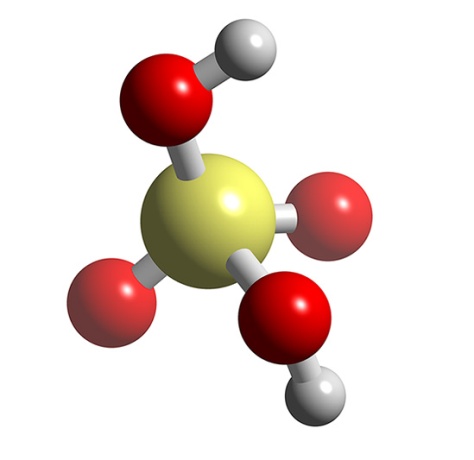 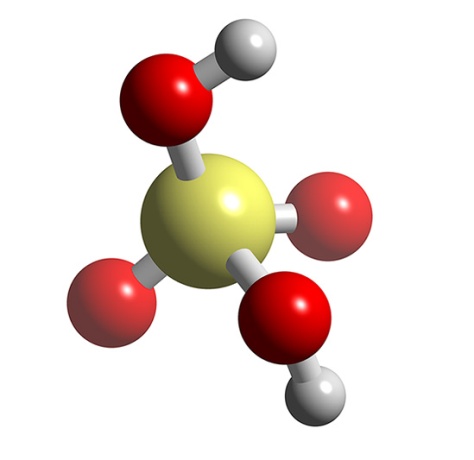 To find the total number of atoms, multiply each of these atoms by 2.
Total atoms for this formula = 14
© KeslerScience.com
Quick Action – Counting Elements and Atoms
Let’s practice counting.
Count the total number of atoms for each element in the compounds below.  
Check your answer with a partner.
6CuSO4					2C2H4O2

3NH3					5CaO4
							
4C4H10					4MgBr2
© KeslerScience.com
Counting Elements and Atoms
Calculating the number of atoms including the parenthesis.
This formula means aluminum is bonded to a molecule of sulfur and oxygen.  
We know in this molecule there are:
	      2 aluminums 
	      3 sulfurs
	     12 oxygens
Al2(SO4)3
Aluminum sulfate
To find the total number of atoms, multiply 3 by each element in the parenthesis.
Total atoms for this formula = 17
© KeslerScience.com
Quick Action – Counting Elements and Atoms
Let’s practice counting. 
Count the total number of atoms in each compound using 
subscripts, coefficients, and parentheses.  
Check your answer with a partner.
Ba(NO3)3					Co(NO3)2

Fe(OH)2					(NH4)2SO4
							
Al2(SO4)3					Al2(CO3)3
© KeslerScience.com
Counting Elements and Atoms
Calculating the number of atoms including subscripts, coefficients, and parenthesis.
This formula means there are 2 molecules of Al2(SO4)3.
We know in this molecule there are:
	     4 aluminums 
	      6 sulfurs
	     24 oxygens
2Al2(SO4)3
Aluminum sulfate
To find the total number of atoms, multiply the 3 by each element in the parenthesis. Then multiply each element by 2.
Total atoms for this formula = 34
© KeslerScience.com
Quick Action – Counting Elements and Atoms
Let’s practice counting. 
Count the number of atoms in each formula using 
subscripts, coefficients, and parenthesis.  
Check your answer with a partner.
2Ba(NO3)3					4Co(NO3)2

3Fe(OH)2					 	2(NH4)2SO4
							
2Al2(SO4)3					3Al2(CO3)3
© KeslerScience.com
Check for Understanding
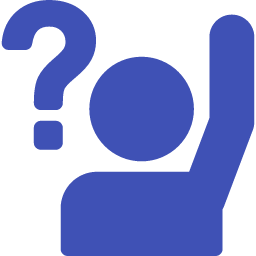 Can you…
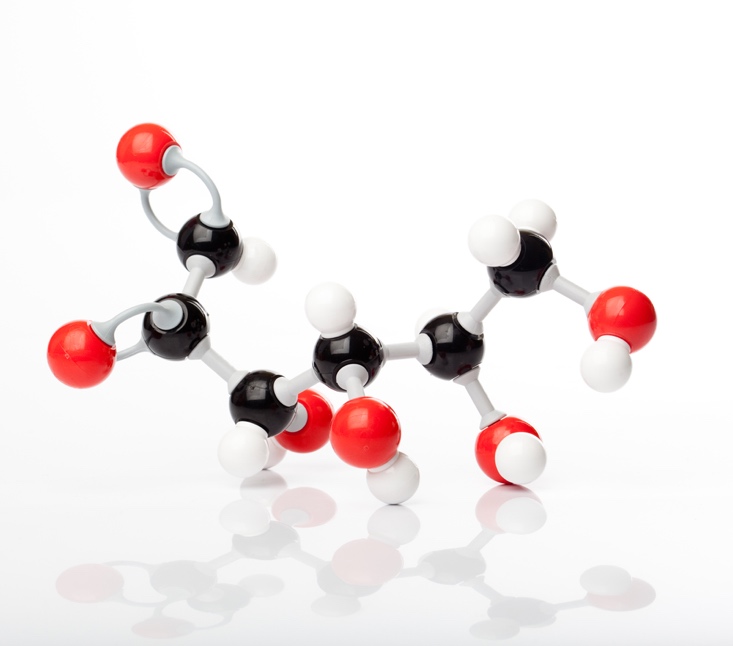 Recognize that chemical formulas are used to identify substances?

Recognize that chemical formulas determine the number of atoms of each element in chemical formulas containing subscripts, coefficients, and parenthesis?
© KeslerScience.com
[Speaker Notes: Clear up any confusion and answer questions.]